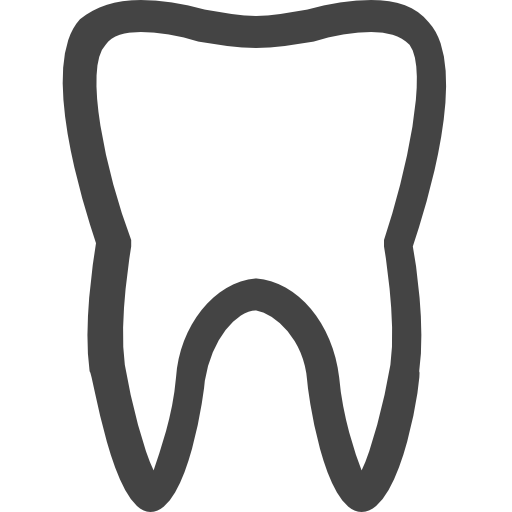 Дети - шпионам
автор: Арсений Желтов
ученик 2 класса А
МАОУ гимназии №13
г. Пенза 
ЗУБ-МАЯЧОК
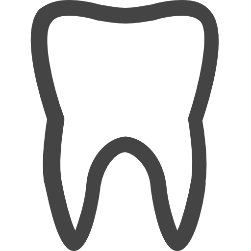 Почему ЗУБ-МАЯЧОК?
Я выбрал зуб-маячок, потому что мне он понравился больше всех других шпионских устройств. 
Зуб не был похож на другие зубы. Он выглядел так странно, весь во всяких проводах и зеленого цвета. Вот эта его черта, мне кажется, является его слабостью! Если бы он выглядел, как обычный зуб, он никогда не был бы обнаружен.
Первоначальная функция зуба-маячка состоит в том, чтобы находить пропавших детей. С помощью сигнала можно отследить местонахождение потерявшегося ребенка.
Но теперь это устройство может помогать выслеживать злодеев. Если зуб-маячок будет похож на обычный зуб, его можно незаметно вставить при лечении зубов кому-угодно.
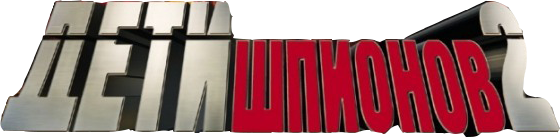 ЗУБ-МАЯЧОК в фильме
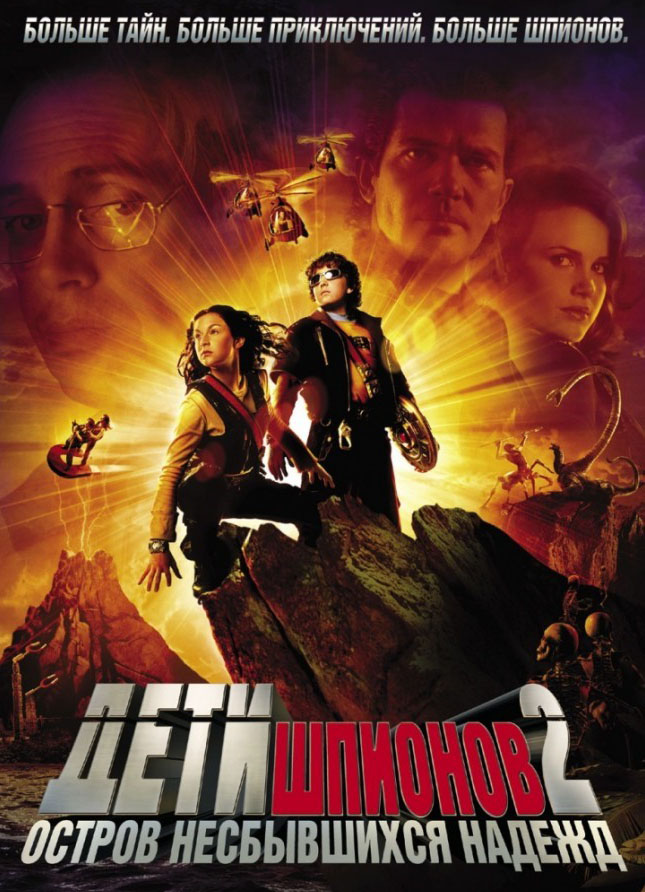 Зуб-маячок во второй части фильма «Дети шпионов» был у двух детей Кармен и Джуни Кортес. Брат и сестра решили выполнить опасную миссию на Остров Несбывшихся Надежд. Они хотели отправиться на остров в тайне ото всех, для чего вырвали зубы-маячки, бросили их на землю и разбили. Зубы-маячки больше не могли передавать сигнал о местонахождении детей. Миссия осталась тайной.
ЗУБ-МАЯЧОК
В этой работе я буду рассматривать зуб-маячок именно как шпионский прибор:
Рассмотрю почему он должен выглядеть, как обычный зуб;
Расскажу о материалах, из которых он выполнен;
Загляну внутрь зуба и покажу его составляющие;
Представлю приблизительную схему этого устройства.
ЗУБ-МАЯЧОК: как он выглядит снаружи
Внешняя оболочка шпионского зуба должна быть неприметной. 
На это есть две причины: 
если этот зуб вставляют шпиону для выполнения задания, то он не должен вызывать подозрений, даже когда улыбается «во все 32 зуба»; 
если зуб тайно протезируется вражескому агенту под видом обычно зуба, то он тем более должен выглядеть как обычный зубной протез. 
Именно по этому в изготовлении внешней оболочки я буду опираться на опыт современных стоматологических клиник.
ЗУБ-МАЯЧОК: как он выглядит снаружи
Сегодня в протезировании зубов используются следующие материалы: металл, керамика, пластмасса, диоксид циркония и алюминия. Но все эти материалы уступают нанотехнологии в стоматологии – это стеклокерамика. Этот наноматериал обладает отличными характеристиками:
Прочность и долговечность – что позволит вставить внутрь зуба все необходимые шпионские элементы для функционирования прибора слежения.
Эстетичность и приближенность по внешнему виду к натуральным зубам – материал даже немного просвечивает на свету, как живые зубы. Враг точно ничего не заподозрит!
ЗУБ-МАЯЧОК: как он устроен внутри
Компас
Поиск владельца
Антенна
Камера
Источник питания
Идентификатор
*Рисунок выполнен автором работы в технике цветного карандаша
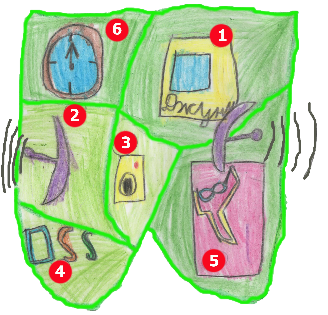 ЗУБ-МАЯЧОК: ЧАСТИ
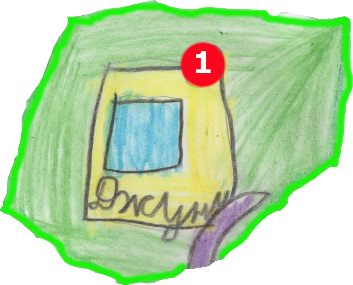 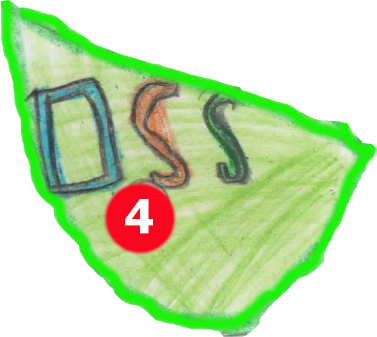 Идентификатор:назначение: хранение данных о владельце зубаСостав: наночип с памятью
Поиск владельца:назначение: передача данных о местонахождении владельца.Состав:-наноизлучатель (построен на базе наночипа)-генератор радиосигнала
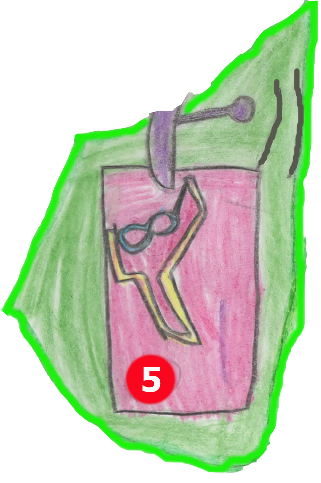 Источник питания:Источник питания из НаноМатериало позволяет получать электроэнергию от:- тепла, излучаемого человеком- преобразование звуковых волн в электричество
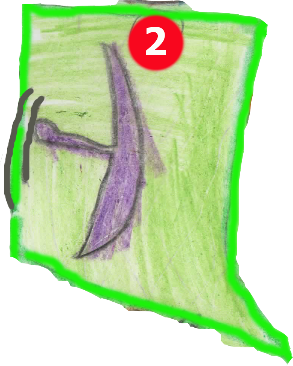 АнтеннаНазначение: усиливает сигнал от блока «Поиск владельца»; передает видео с камеры (блок №3)
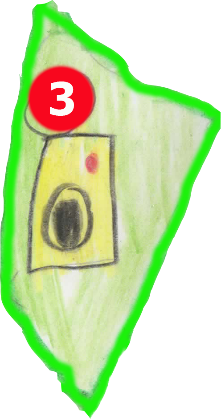 НаноКамера (он же - НаноГлаз)Назначение: контроль питания владельца зубаСостав:-суперНаноОбъектив-НаноПроцессор
Компас
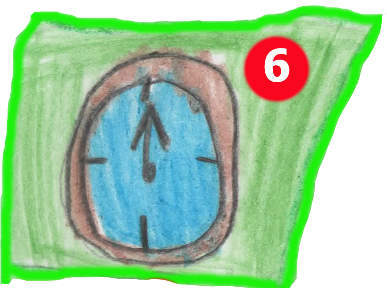 ЗУБ-МАЯЧОК: схема устройства
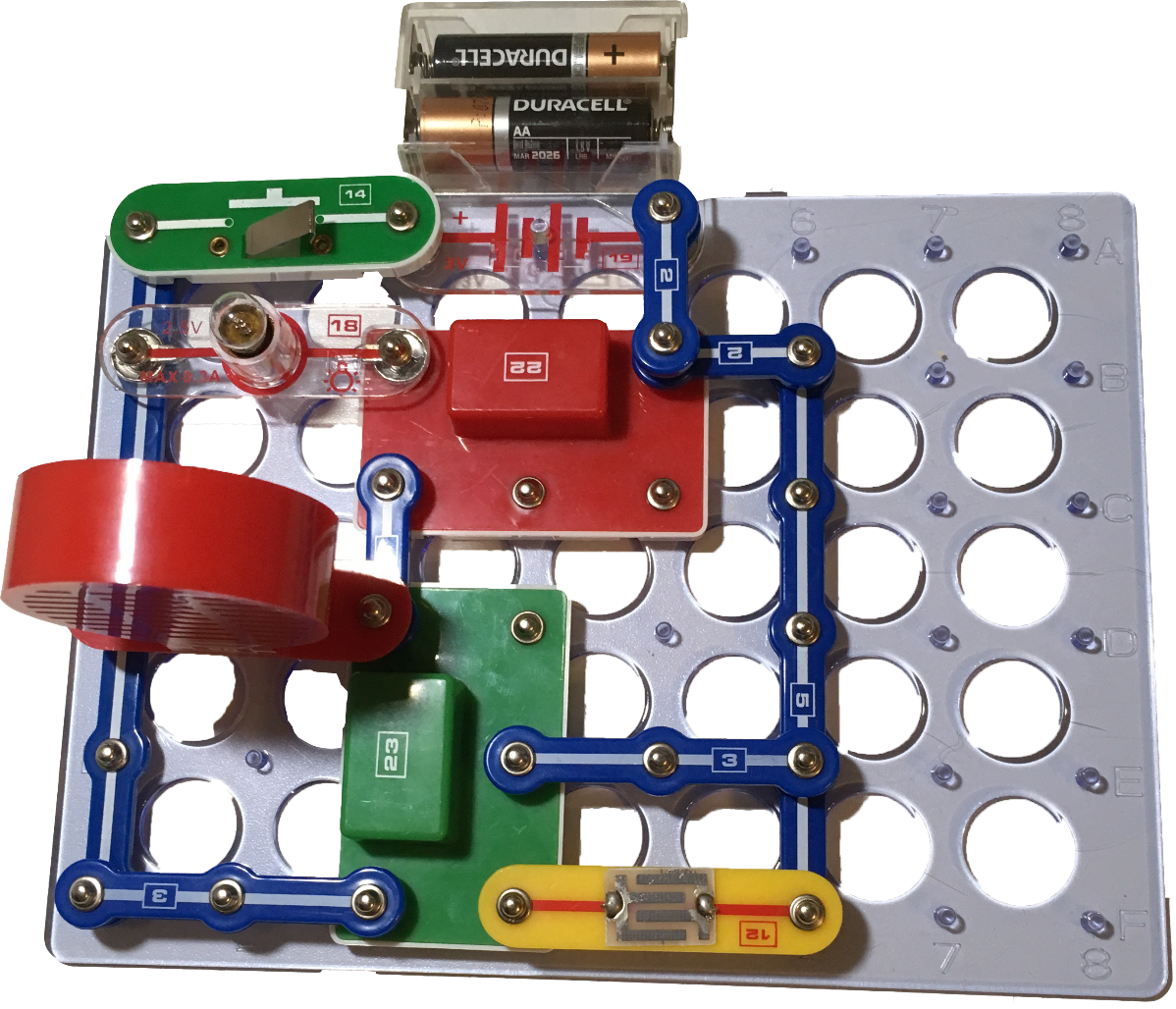 Из-за того, что данная работа имеет сверхсекретный шпионский уровень, я не могу показать здесь настоящие чертежи, по которым изготавливается устройство. Но могу схематично изобразить все с помощью электронного конструктора «Знаток»:
ЗУБ-МАЯЧОК: схема устройства
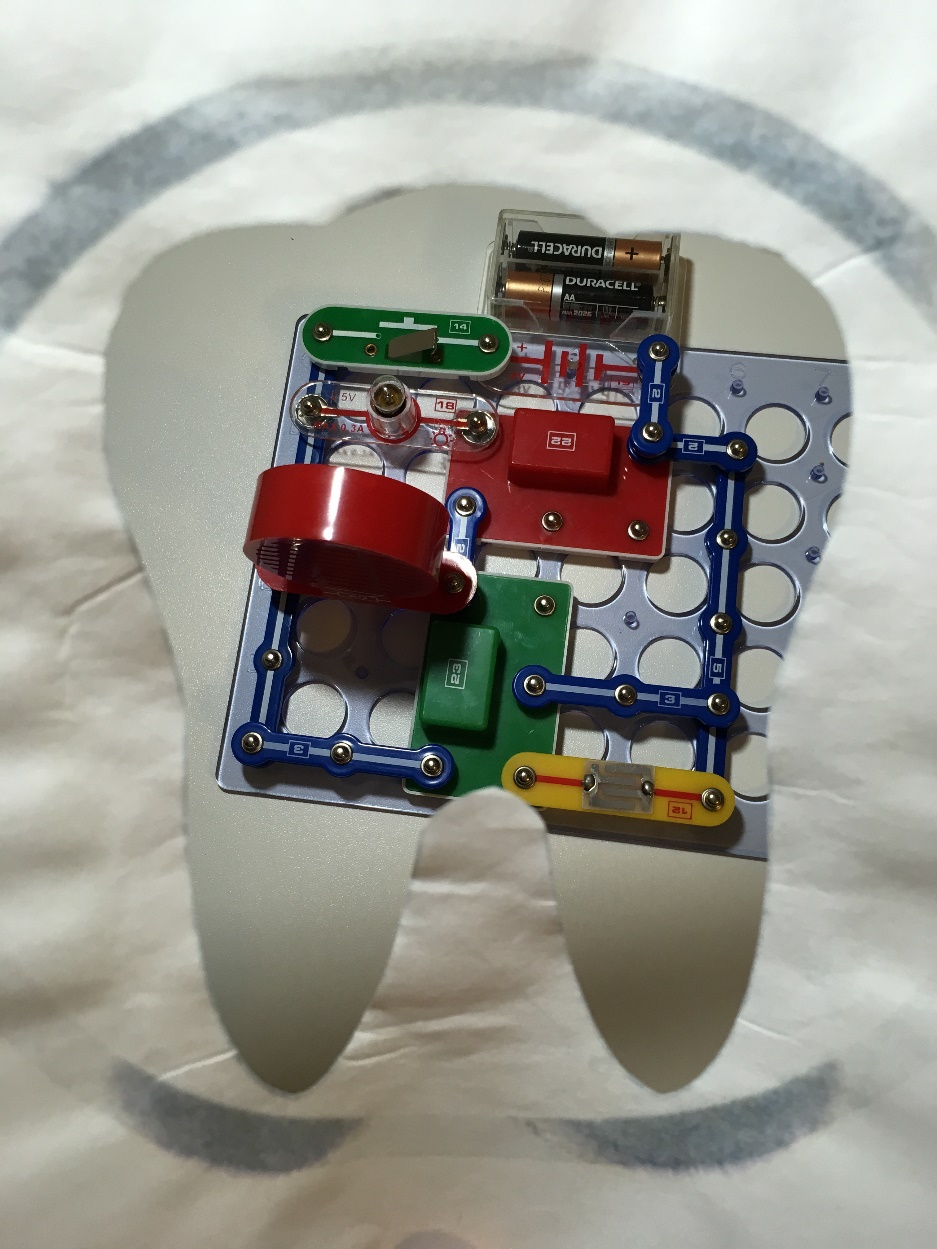 Да-да в зуб это 
все поместится )))
ЗУБ-МАЯЧОК: схема устройства
Схема и вправду рабочая, потому что выполнена на основе сверхсекретных чертежей!




*Не забудьте нажать «play» на видео
ЗУБ-МАЯЧОК: мнение специалиста
Выполняя работу, я понимал, что каждое мое слово может показаться нереальным, ненаучным или выдуманным. Именно поэтому я решил обратиться за комментарием к специалисту – моему стоматологу (ФИО). Профессионал сможет дать объективную и правдивую информацию и подтвердить реальность существования прибора.

Речь специалиста
ЗУБ-МАЯЧОК: мнение специалиста(приблизительная речь)
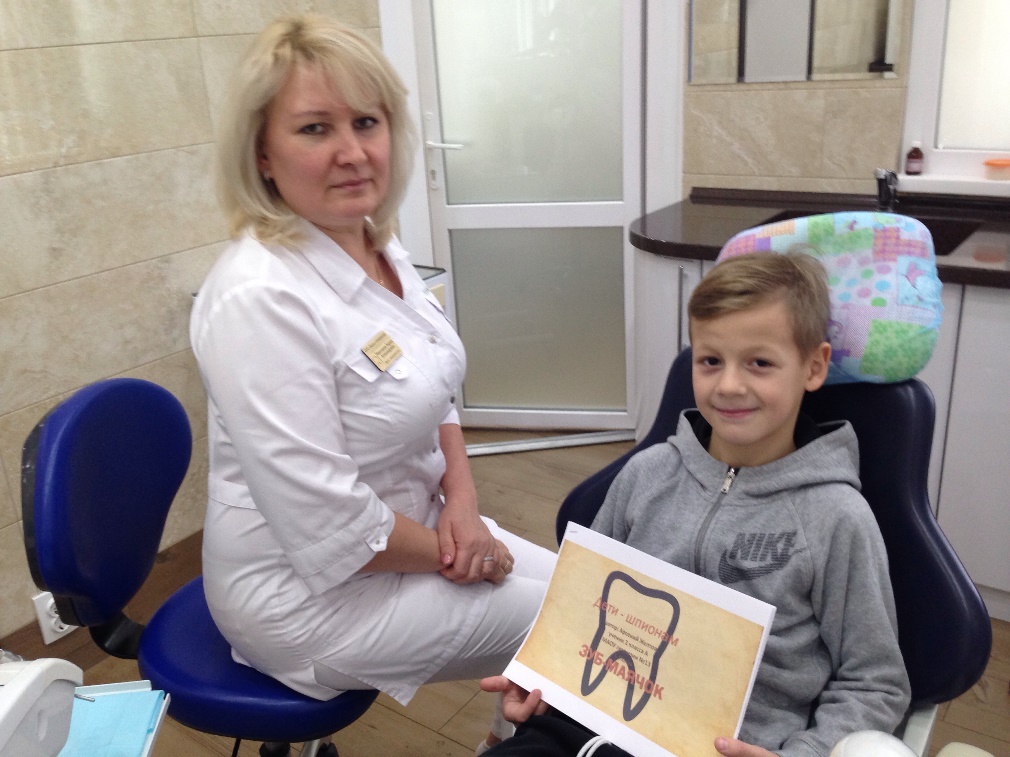 МАКСИМОВА ЛАРИСА АЛЕКСАНДРОВНА
Врач стоматолог терапевт, детский стоматолог. Общий стаж работы по специальности «Стоматология» составляет 23 года.
Лечащий врач Арсения.
Экспертная оценка работы:
 На самом деле идея очень интересная и реальная. Команда исследователей из Национального университета Тайваня разработала датчик, предназначенный для встраивания в зуб. Датчик достаточно мал, чтобы поместится внутри искусственного зуба или в полости натурального. Датчик оснащен беспроводным приемопередатчиком Bluetooth. Так что для использования в шпионских целях это очень удобный вариант.
Также уже известен случай встроенного в зубе чипа неизвестного происхождения. Полицейский из США на приеме у своего стоматолога обнаружил чип на рентгеновском снимке. Отставной полицейский обратился в ФБР и был отправлен на всестороннее судебно-медицинское обследование.
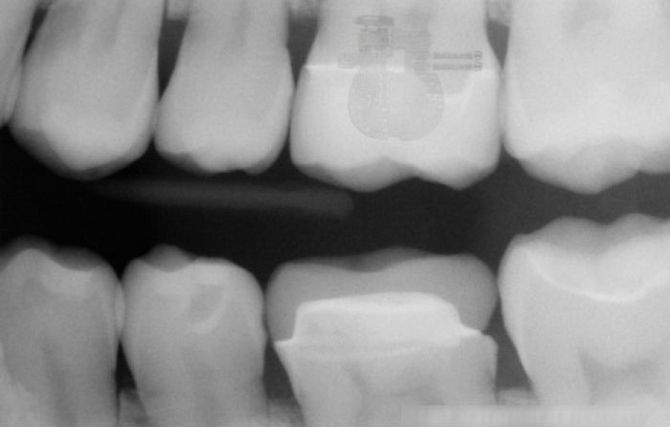 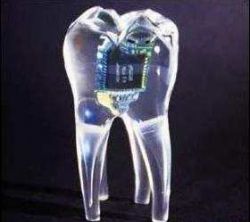 Задание 1                 Задание 2
На этом выполнение Задания 1 я считаю завершенным:
Я выбрал самый интересный «шпионский инструмент»
Описал его рабочие части и материалы, из чего они сделаны
Показал его примерную схему

Теперь пришло время для Задания 2: придумать свой вариант шпионского устройства. В этой части я покажу, что я придумал (сам прибор, его внутреннее строение, целевое назначение и пригодность для других профессий. Итак, знакомьтесь…
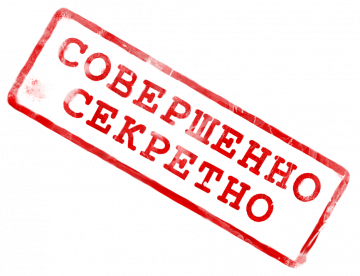 ШумБЕЗ
Одежда шпионов будущего.
СОВЕРШЕННО СЕКРЕТНО.
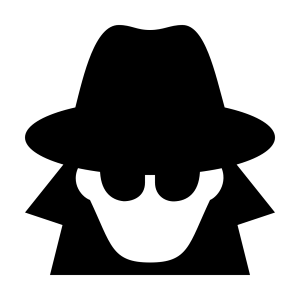 Комбез ШумБЕЗ
Не можете тихо подобраться к противнику? не получается бесшумно проникнуть во вражеское логово? Тогда ШумБЕЗ – для ВАС! ШумБЕЗ – последняя разработка нашей секретной супер-лаборатории, где используются самые современные нанотехнологии для создания этого комбинезона. ШумБез делает бесшумным того, кто его наденет.
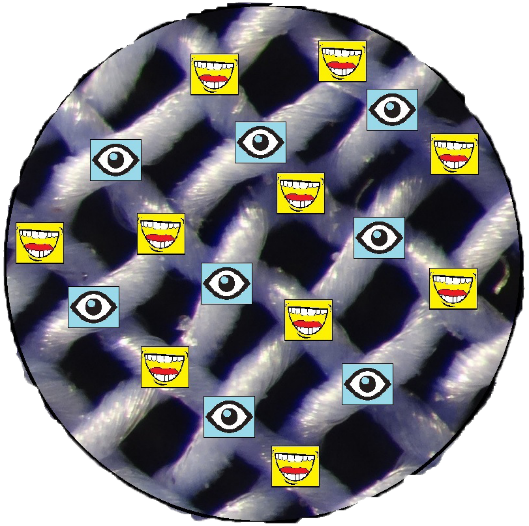 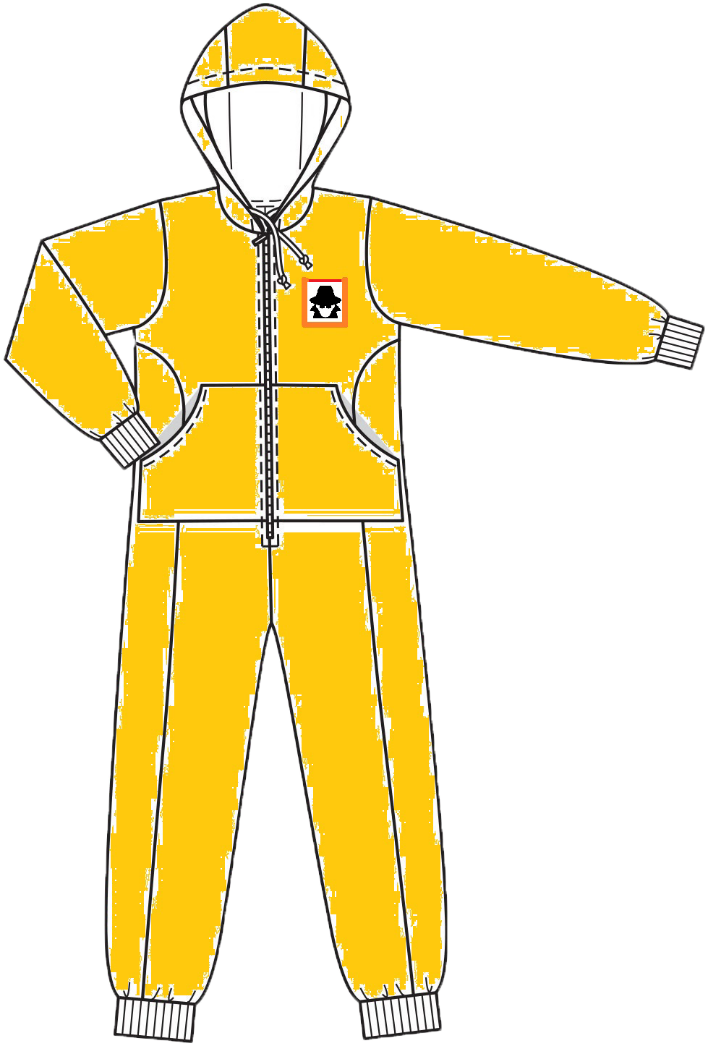 Нано
Ткань
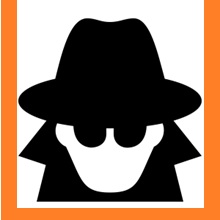 Нашивка
АНАЛИЗАТОР
Комбез ШумБЕЗ: технология работы
Наш мир состоит из огромного количества звуков, они окружают нас всю жизнь. Звук представляет собой колебания воздуха, созданные источником, в качестве которого может выступать что угодно — гитара, голос, хлопок в ладони и т.п. Звуковая волна (звуковые колебания, звук) – это передающиеся в пространстве механические колебания молекул вещества (например, воздуха).
Чтобы стать бесшумным шпионом нужно эти звуковые волны погасить. 
Работа ШумБеза основана на принципе Интерференции - усиление и ослабление звуковых волн в результате наложения двух или нескольких из них.
Т.е. для того, чтобы заглушить звук, ШумБЕЗ создаст такую звуковую волну, которая настолько ослабит первоначальный шум, что его никто не услышит.
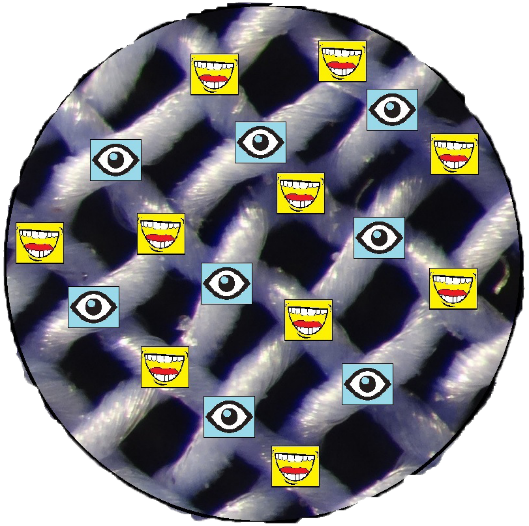 Комбез ШумБЕЗ: материал изготовления - НаноТкань
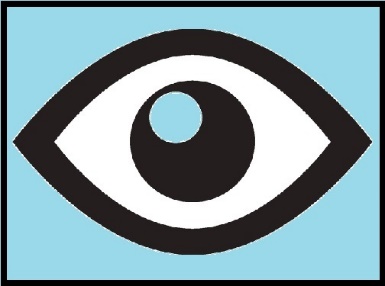 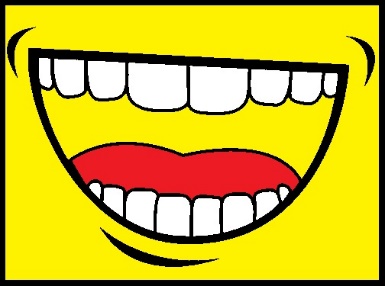 НаноГлаз



Это камера, которая позволяет снимать видео до 6000 кадров в секунду (обратите внимание, что в обычных фильмах в одну секунду показывают всего 24 кадра). Можно было бы использовать и другое современное устройство - стандартное наноУхо, - но так как требуется максимально быстрый анализ шума, было принято решение работать с изображением. Ведь изображение – это свет отражаемый от предмета, а скорость света много больше, чем скорость звука (скорость звука – 332 м/с, скорость света – 300 000 000 м/с)*. Использование данной технологии позволит максимально быстро справиться с шумом издаваемым агентом.

*технология распознавания звуковых волн (звука) путем анализа колебаний на видео была разработана компаниями Abode, Microsoft и Массачусетским технологическим университетом
НаноРот



Если бы мы пришли к ШумБезу обычные динамики, то они могли бы выдать агента. Поэтому было принято решение воспользоваться последними разработками в технологиях воспроизведения звука – излучатели на основе нанотрубок.
Описание технологии этого устройства привести не могу, т.к. степень секретности документа предполагает наличие специального уровня доступа к прочтению файлов. Лишь предъявив его читатели могут ознакомиться с супер-сложной и супер-современной частью НаноРот.
Комбез ШумБЕЗ: материал изготовления - НаноТкань
Для внесения ясности я должен сказать просто: 
наноГлаз забирает любой звук из внешнего мира 
и анализирует его, а НаноРот выпускает такую 
звуковую волну, которая способна погасить 
анализируемый звук.
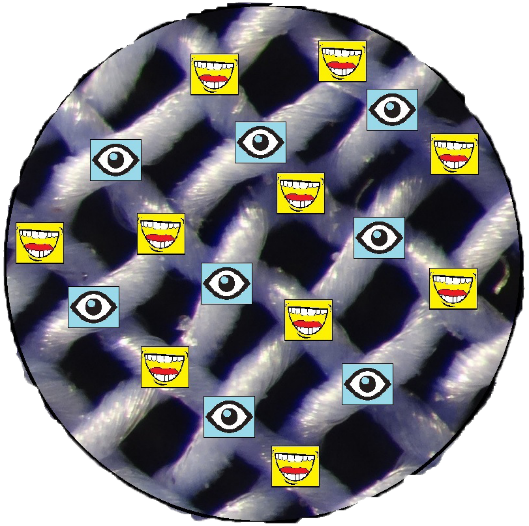 Комбез ШумБЕЗ: самое главное – нашивка АНАЛИЗАТОР
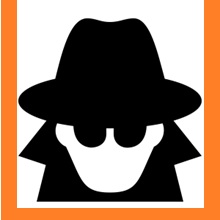 Анализатор – это мозг моего ШумБЕЗА. 
-Он принимает информацию с миллионов наноГлаз, 
-анализирует поступившие данные
- генерирует волны-гасители
В основе анализатора лежит группа нанопроцессоров, максимально отвечающих требованиям скоростной обработки информации.
Комбез ШумБез: сферы применения
1. Шпионы
Подводя итоги моей презентации о ШумБезе, я подчеркну необходимость этого устройства для работы агентов: они должны быть бесшумными и незаметными!
2. НЕшпионы
Для обычных граждан ШумБез тоже может стать отличным помощником в разных сферах жизни. Для подтверждения этого я попросил некоторых специалистов высказать свое мнение о данном устройстве.
Комбез ШумБез: в обычной жизни
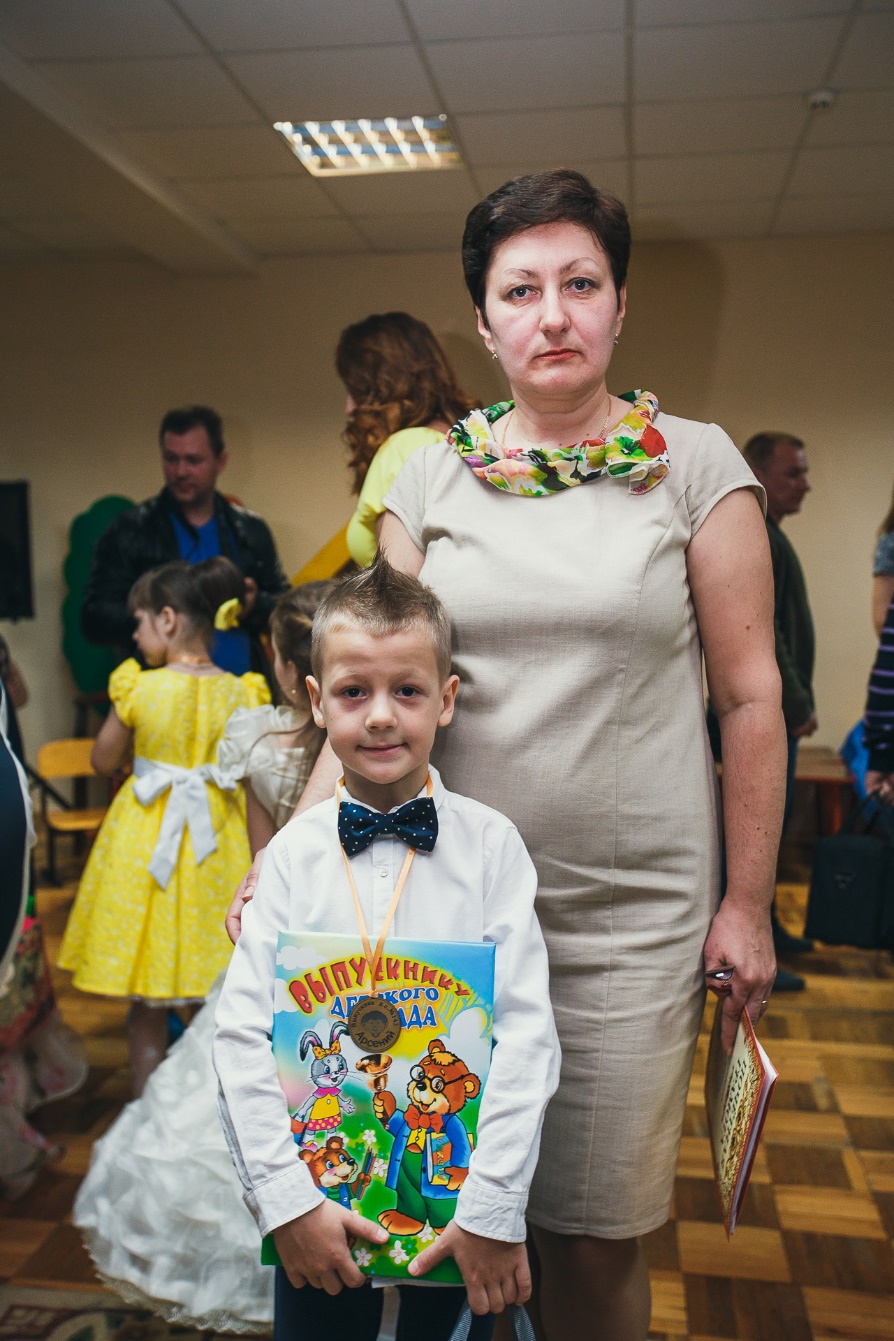 Я работаю в детском саду более 30 лет и не один раз сталкивалась с ситуацией, когда в обеденный сон сложно уложить детей спать: может переволновались, может переутомились, может заигрались – причины всегда разные. Но для меня результат всегда один: как только все до последнего человечка уснут, я сижу за своим рабочим столом и боюсь пошевелиться, чтобы никого не разбудить! Слишком дорог детский обеденный сон, чтобы прерывать его внезапным скрипом стула или несмазанной дверной петлей. Вот и сижу весь тихий час, как мышка, а могла бы кучу дел переделать. Думала ли я о каком-то волшебной приборе, чтобы сделал меня неслышной и невидимой? Да тысячу раз!!! Но все таки для меня это было что-то сказочное, типа шапки-невидимки. Прочитав работу своего воспитанника, я улыбнулась: пусть рядовому воспитателю никогда не заполучить такой шпионский прибор, как ШумБез, но сам факт его разработки и возможного существования не может не радовать! Порой самые обычные, повседневные моменты нашей жизни требуют технологического, или даже нанотехнологического вмешательства. И если все таки когда-нибудь ШумБезы будут раздавать работникам дошкольных учреждений, я буду первой в списке на его получение и активное использование в своей работе.
Наталья Борисовна Битюцкая – воспитатель высшей категории, стаж педагогической работы 33 года; педагог Арсения в д/с №143 «Вишенка» 2012-2015 гг.
Комбез ШумБез: в обычной жизни
Я всегда любила животных! Сейчас моя любовь к ним переросла в профессию. Я фелинолог, заводчик кошек и судья международного уровня. Соответственно в моем доме живут не одно, не два и даже не три животных. Их 20! это и кошки, и собаки. Я всех их очень люблю и воспринимаю, как настоящих членов моей большой семьи, но иногда и правда думается о том, как бы «сделать их по-тише». Ситуации могут быть абсолютно разные! Животное может разыграться и расшуметься в самых неподходящий момент, когда мне нужно сосредоточиться на важном рабочем вопросе. Или когда укладываешь спать своего малыша. Или кто-то из питомцев заболеет, и хочется, чтобы другие его ничем не беспокоили. А иногда, если честно, просто хочется посидеть в тишине))) если бы технологию ШумБеза можно было бы перенести из шпионской жизни в мою, то я бы реализовала его в ошейниках для животных. Я уверена, что не только разводчики, как я с несколькими животными в доме, но и хозяева одного питомца приобретали бы такой товар с удовольствием!
Спасибо за идею)))
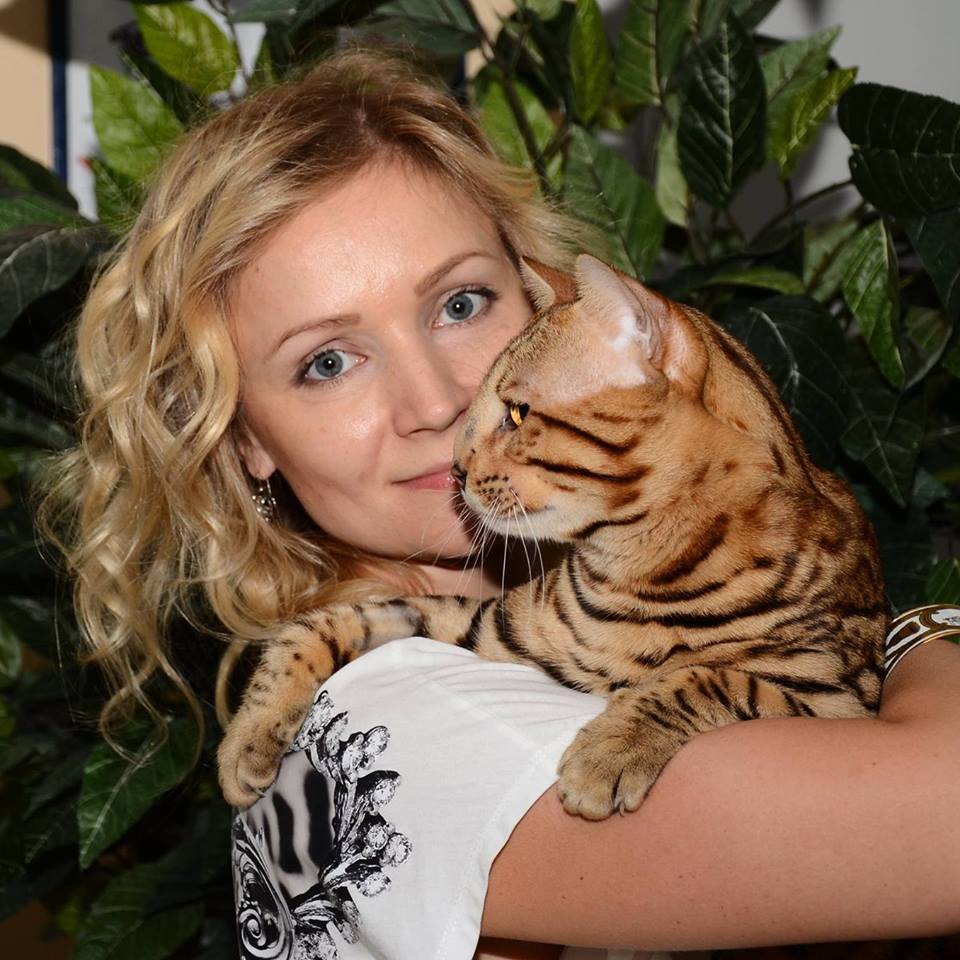 Анна Рудакова – Первый Вице-Президент WCF (Всемирной Федерации Кошек), руководитель Общественной Организации Любителей Животных «Элитар-Клуб», основатель зооцентра «Кот и Пес».
Комбез ШумБез: в обычной жизни
Наша профессия одна из самых шумных и обсуждаемых. Сколько поговорок, анекдотов придумано про «соседа с дрелью» – это мы: сверлим, стучим, ломаем, а потом опять сверлим. Не без оглядки на нашу деятельность в России был принят закон о тишине в многоквартирных домах. Но выполняя заказ по ремонту квартиры, конечно хочется сделать все побыстрее, поэтому возможность работы с шумными прибора без ограничения по времени – это хорошее подспорье в нашем деле. Получить шпионский аппарат погашающий звук дрели или отбойного молотка – мечта каждого бригадира! Я бы с удовольствием использовал ШумБез немного трансформированный в насадку на свои инструменты. Но его суть, технология и основное назначение остались бы прежними. Тогда и соседи бы не беспокоились, и бригада могла бы работать в любое удобное для нее время.
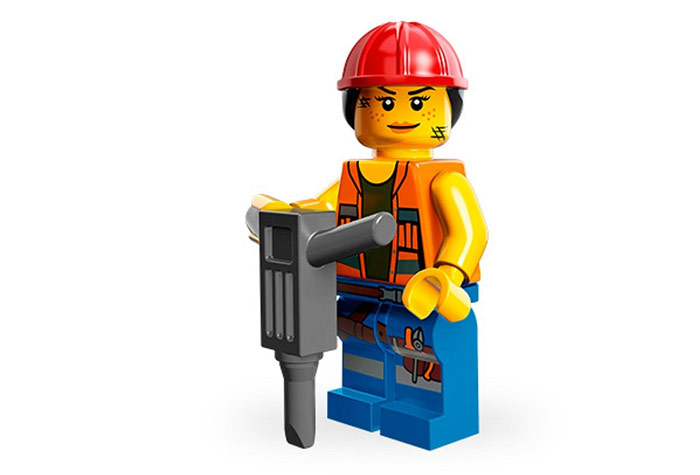 Вячеслав Поляков - бригадир профессиональных рабочих по отделке квартир под ключ (от сноса стен до сверления дыр для закрепления мебели)
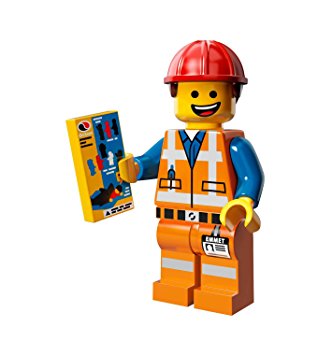 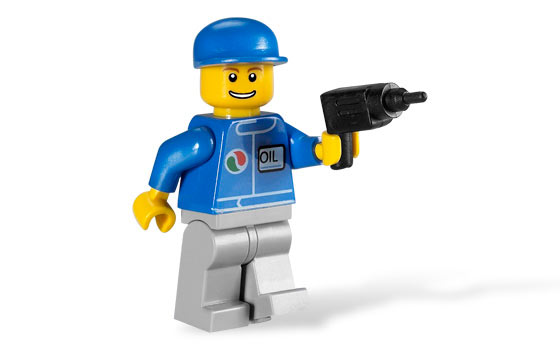 Комбез ШумБез: подводя итоги
На этом прошу считать мою работу завершенной. Считаю Задание 2 выполненным:
мной придуман свой вариант шпионского устройства – Комбез ШумБез;
в презентации и технология его работы;
описаны наноматериалы, использованные в создании прибора;
рассмотрены варианты целевого «применения для шпиона», а также пригодность другим профессиям.
СПАСИБО ЗА ВНИМАНИЕ!
P.S. Несколько слов от моих родителей
Уважаемые судьи!
Решение о принятии участия в конкурсе Арсений принял сразу, как только услышал слово «шпионы» – это одна из его любимых тем для изучения и фантазий. Мы понимали, что возрастные рамки (5-7 класс), сложность лексики научных статей про наноматериалы, нужный формат презентации – будут скорее всего не под силам второкласснику. Но все таки мы решили его поддержать. Мы не отрицаем того, что это не 100% самостоятельная работа ученика. Это совместный семейный проект. Отдавая себе отчет в том, что все таки роль ребенка должна превалировать, мы направляли сына и старались максимально отразить его взгляд на выбранные устройства. Тексты к работе написаны Арсением с небольшими стилистическими и орфографическими правками. Рисунок зуба был выполнен на альбомном листе и перенесен в презентацию через PhotoShop. Компьютерные картинки искались в Интернете совместно. И каждый этап компьютерных работ был выполнен и объяснен Арсению не для того, чтобы сделать что-то за него и представить информацию лучше и красивее. А для того, чтобы показать ему, что он еще не умеет делать на компьютере, как это делать и чему еще предстоит научиться.
Мы убедительно просим вас рассматривать нашу работу на общих основаниях, но все таки помнить о том, что это работа второклассника с огромным желанием сыграть в работе шпионов свою роль )))